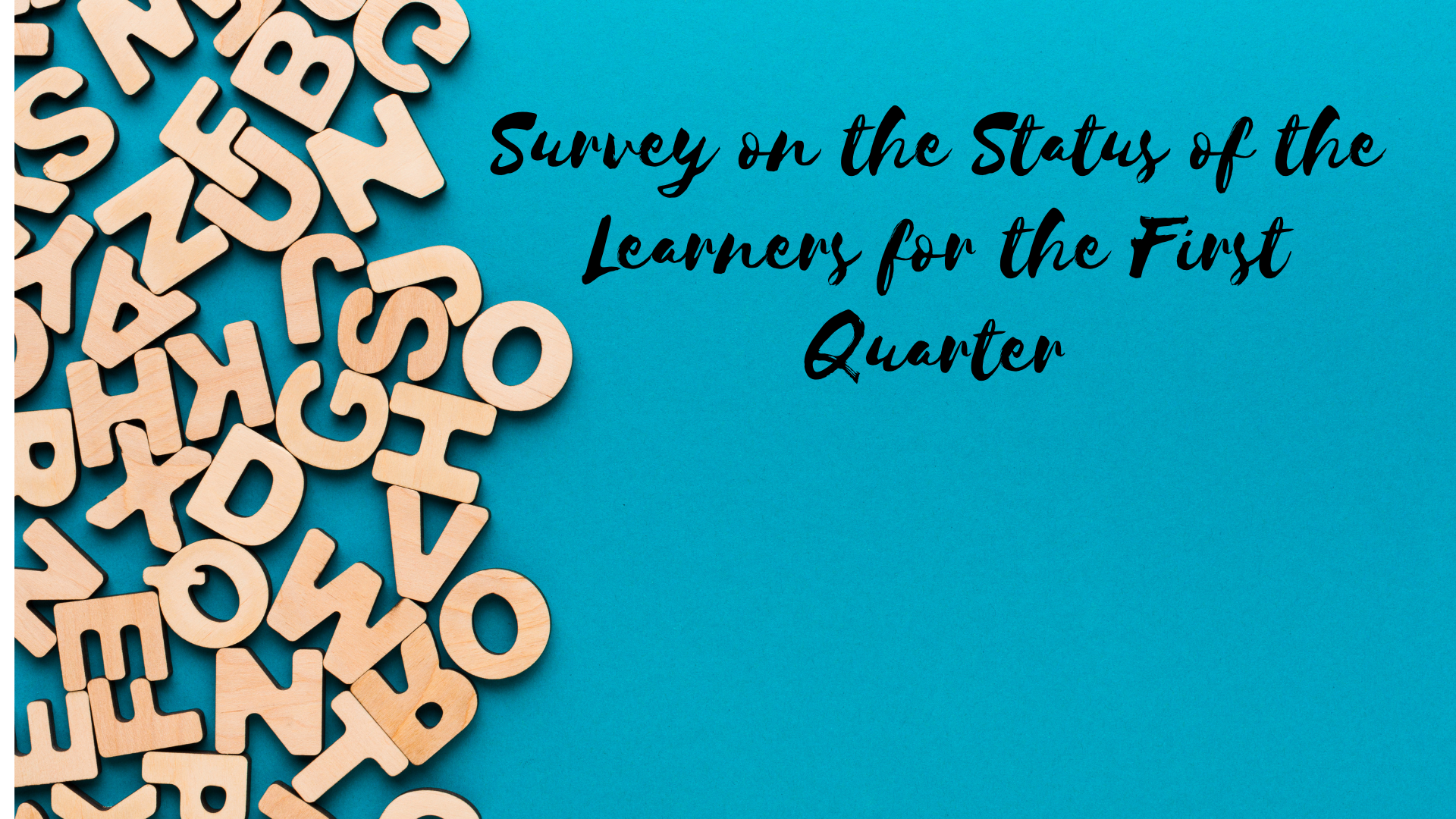 January 8 -22, 2021
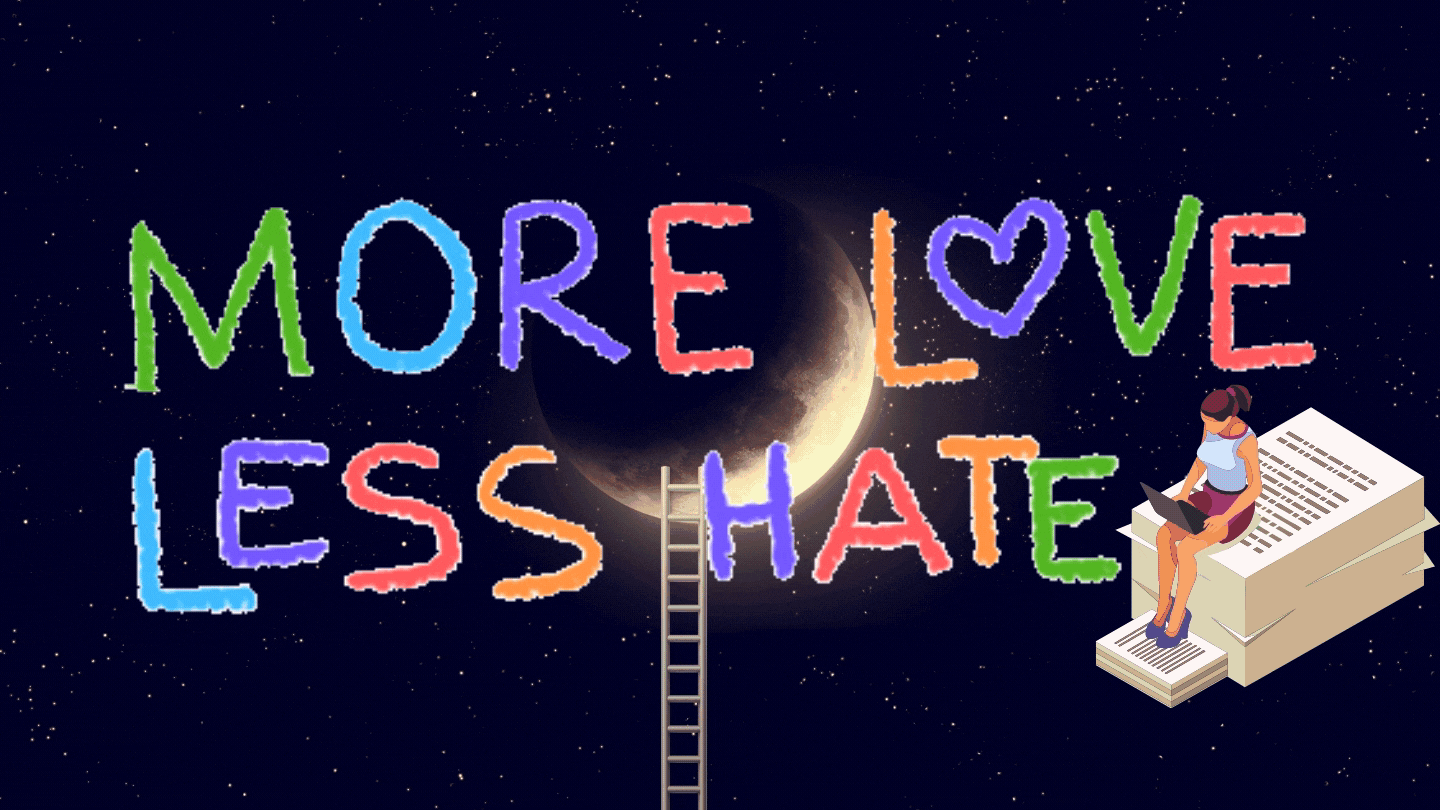 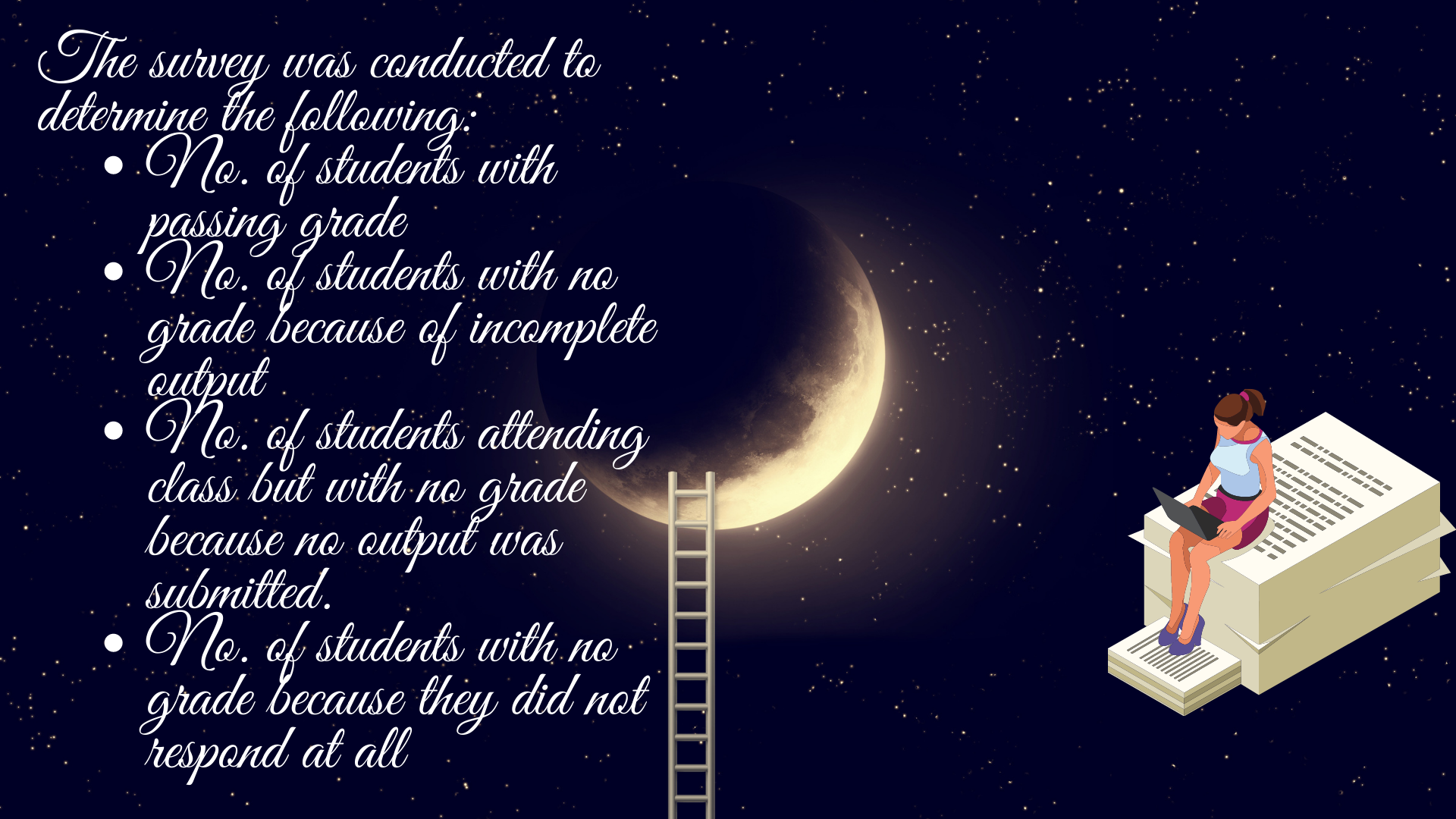 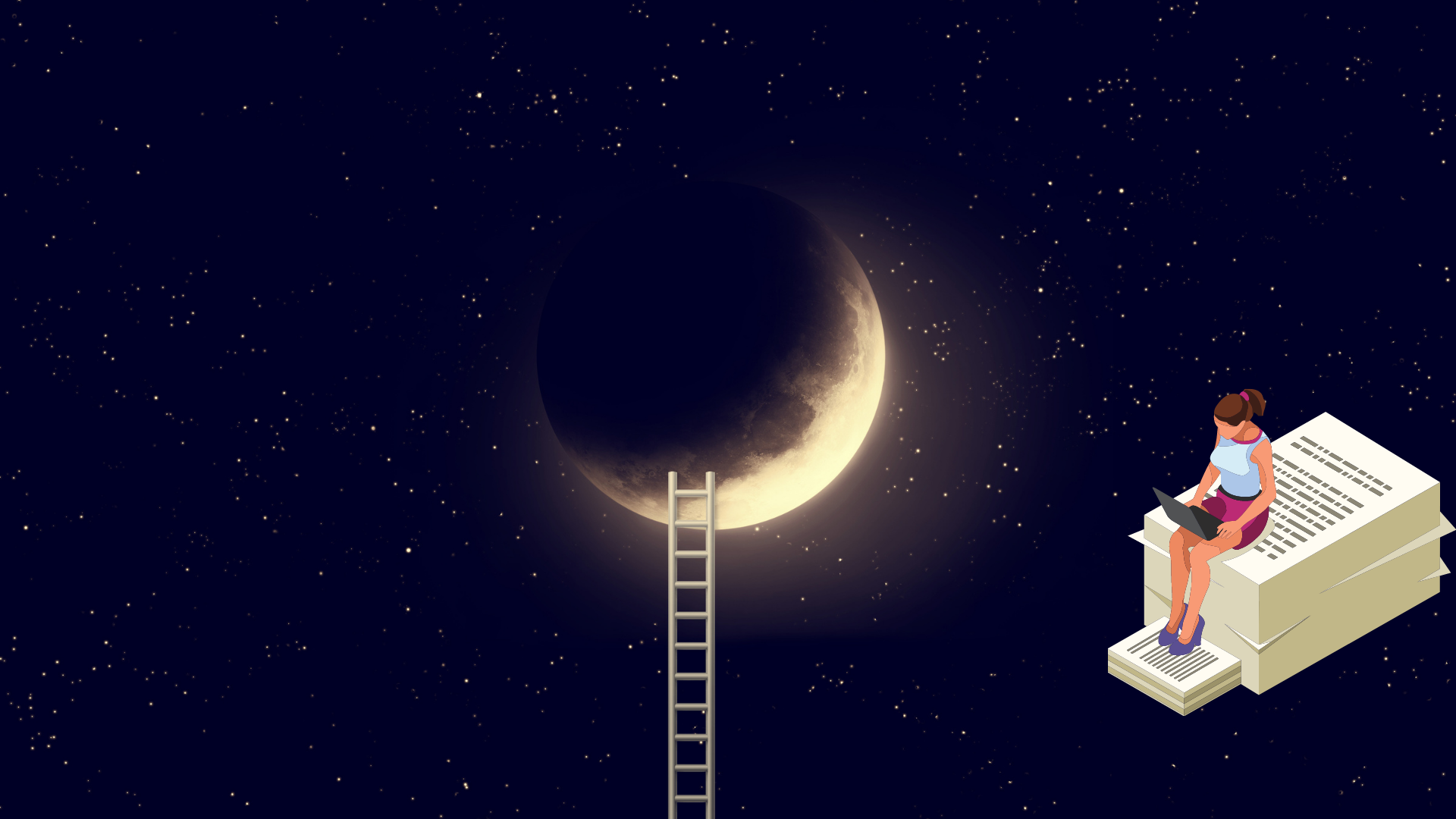 Remarks:

The total number of students from the master list used in the daily attendance monitoring is not equal to the total number of students given by the teachers in the different learning areas.

Some of the total number of students given by the teachers in the different learning areas exceeded the number of students from the master list used in the  daily attendance monitoring.

The total number of students  in the different learning areas  are “not constant”.
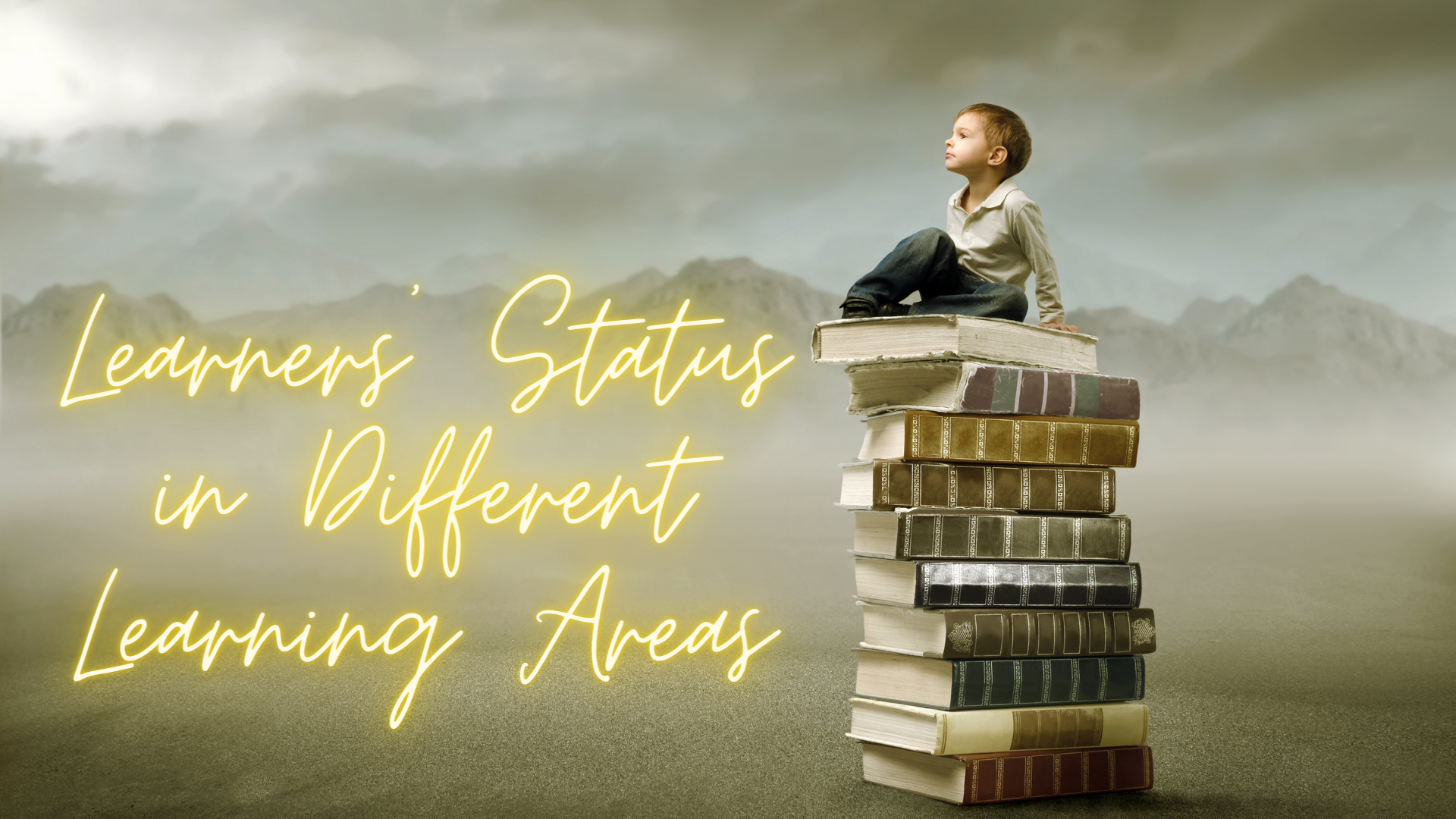 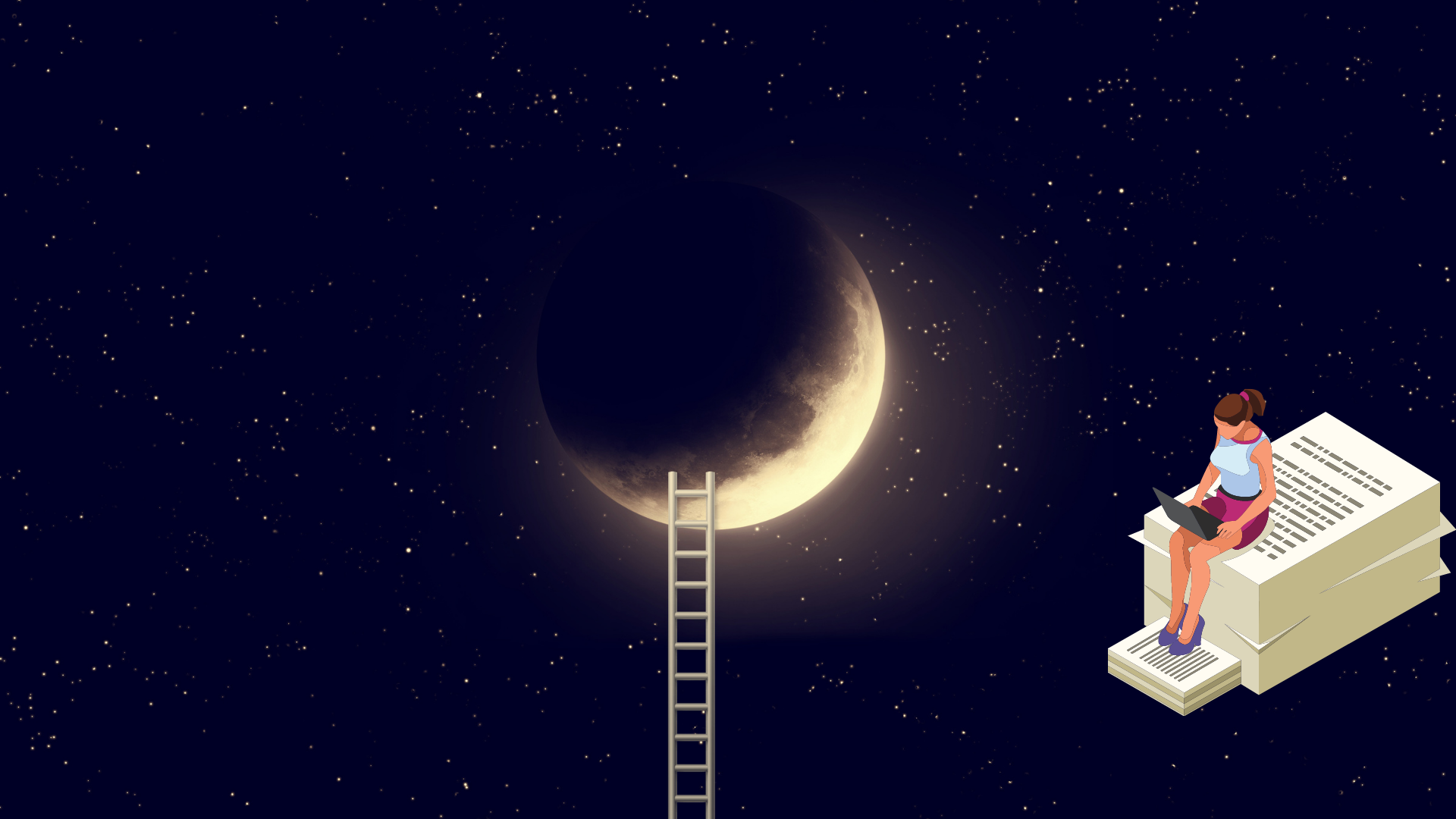 Remarks:
The total number of students  in the daily attendance monitoring was not used to compute for the percentage of students  in the different categories , some of the total number of students given by the teachers in the different learning areas exceeded the “supposed to be” actual number of enrollees.

The number of students based on the actual data given by the teachers in the different learning areas was used  to compute for the percentage of students . However, students of teachers who did not respond to the survey was not included in the different categories.
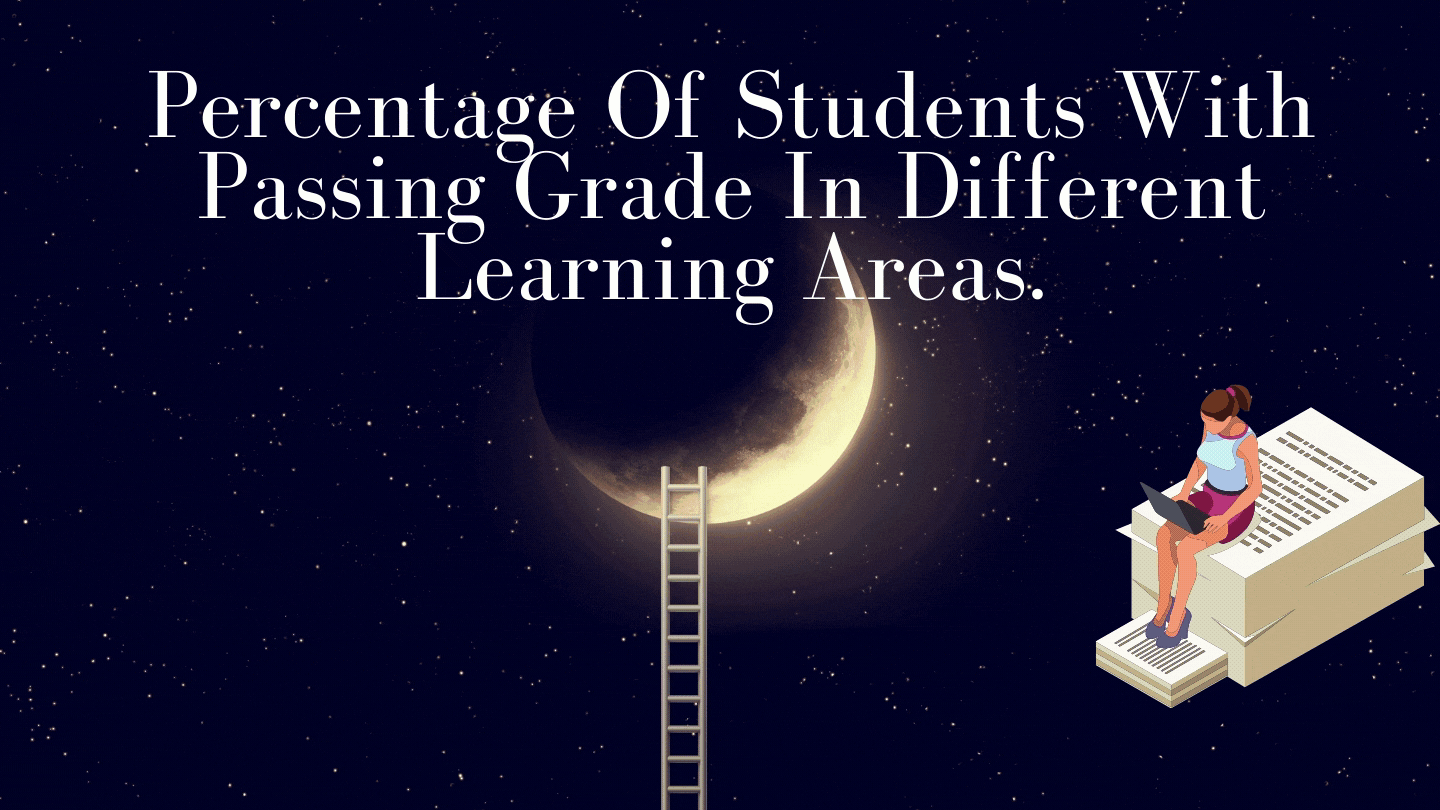 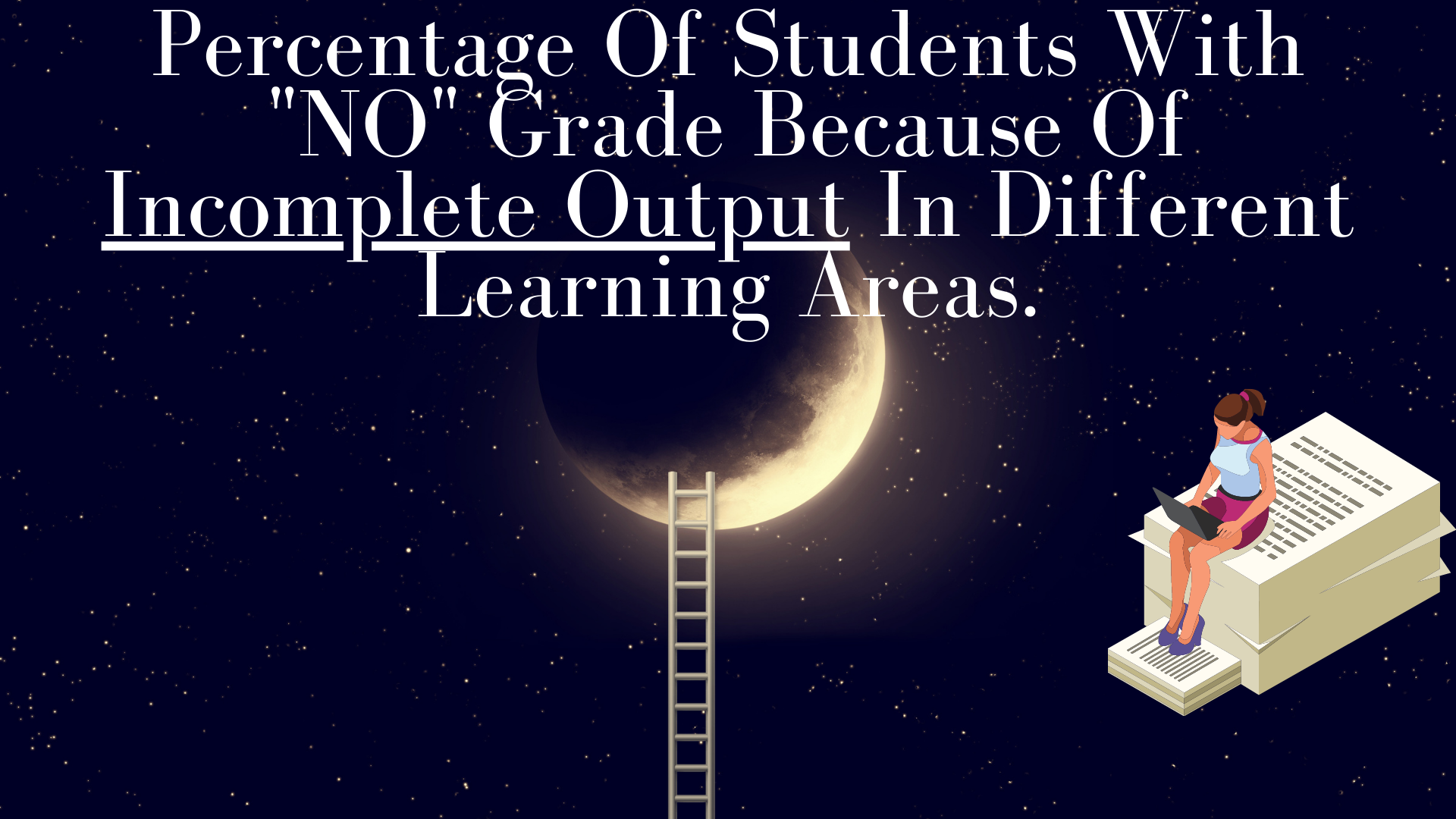 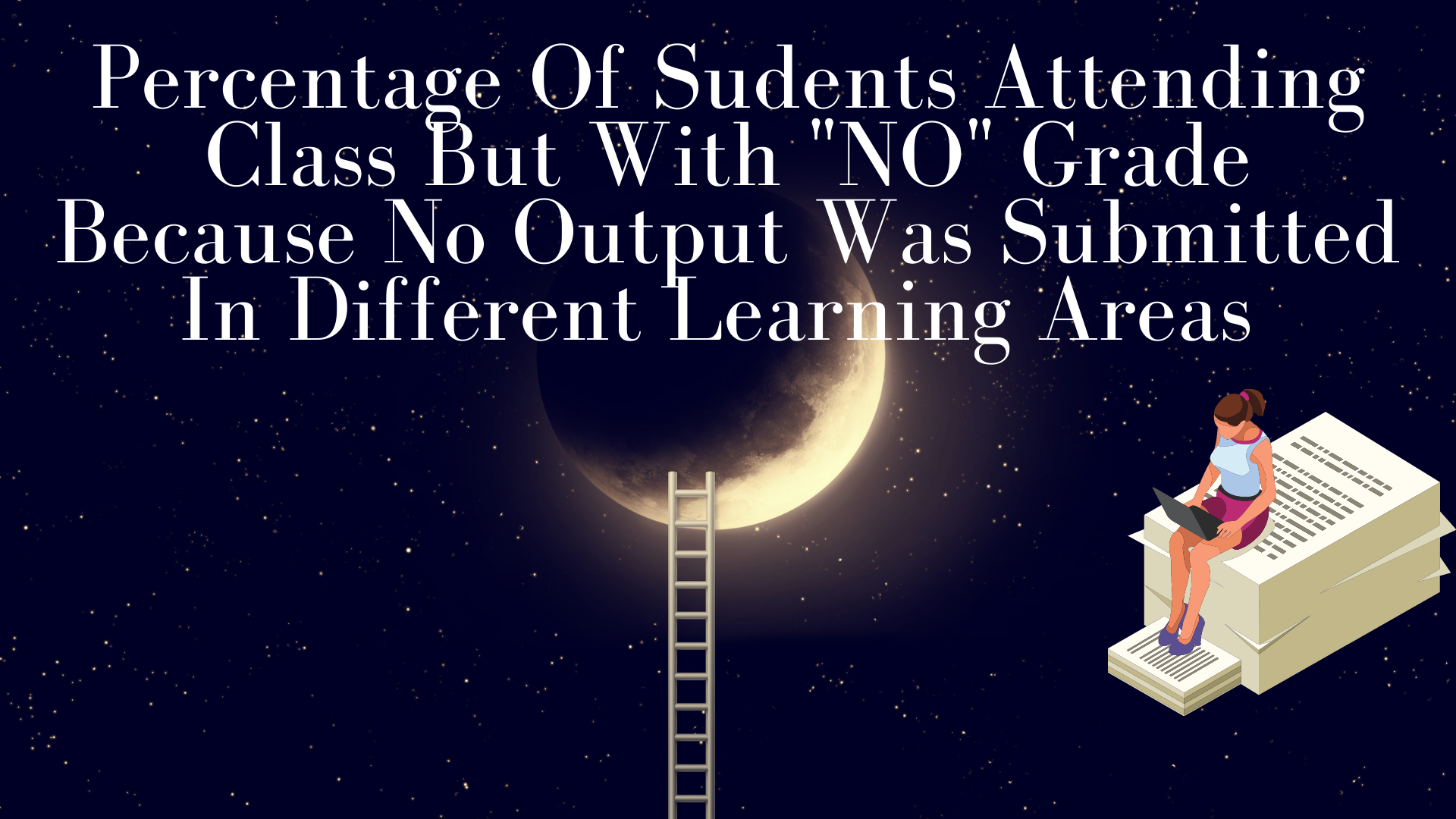 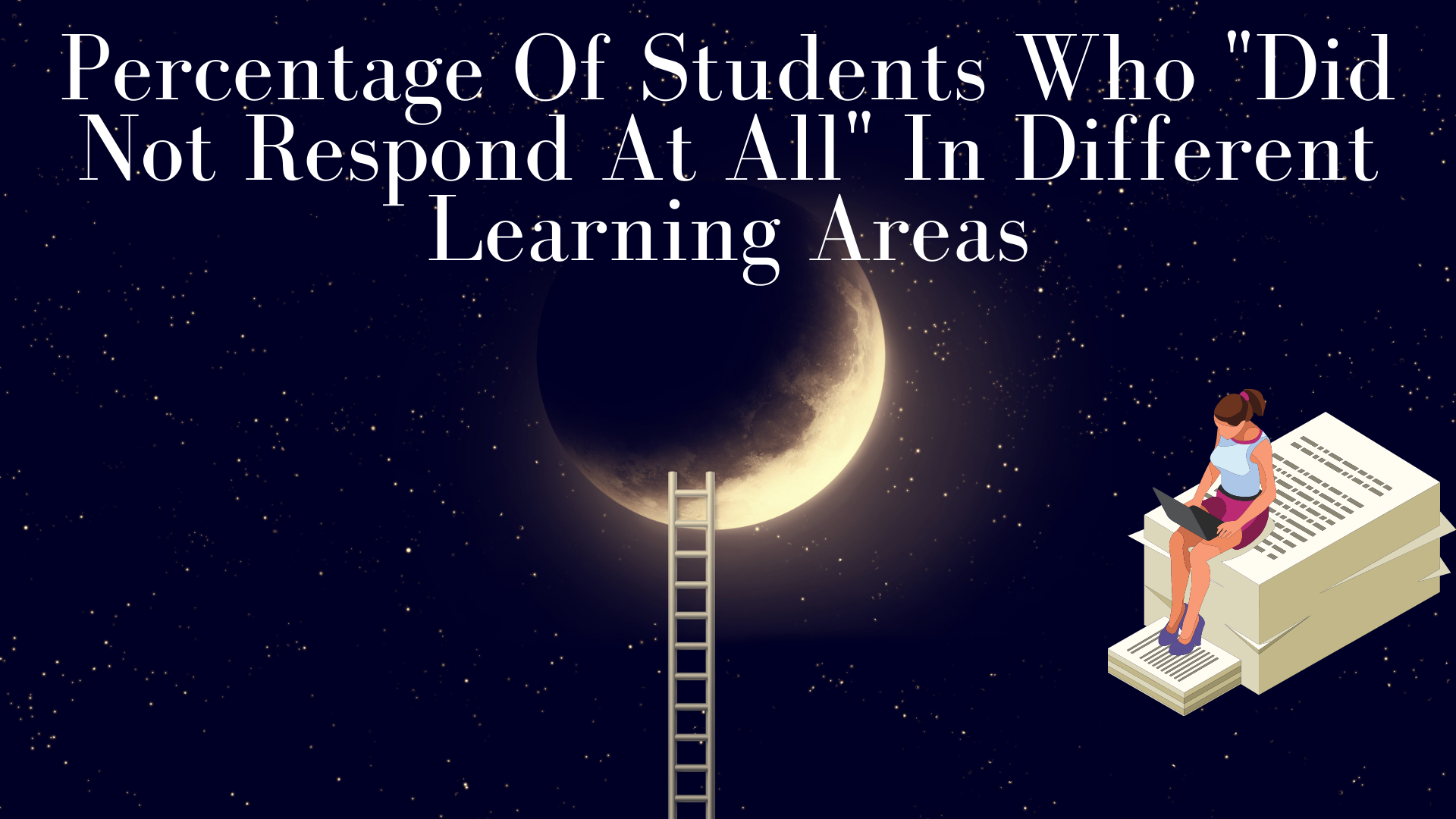 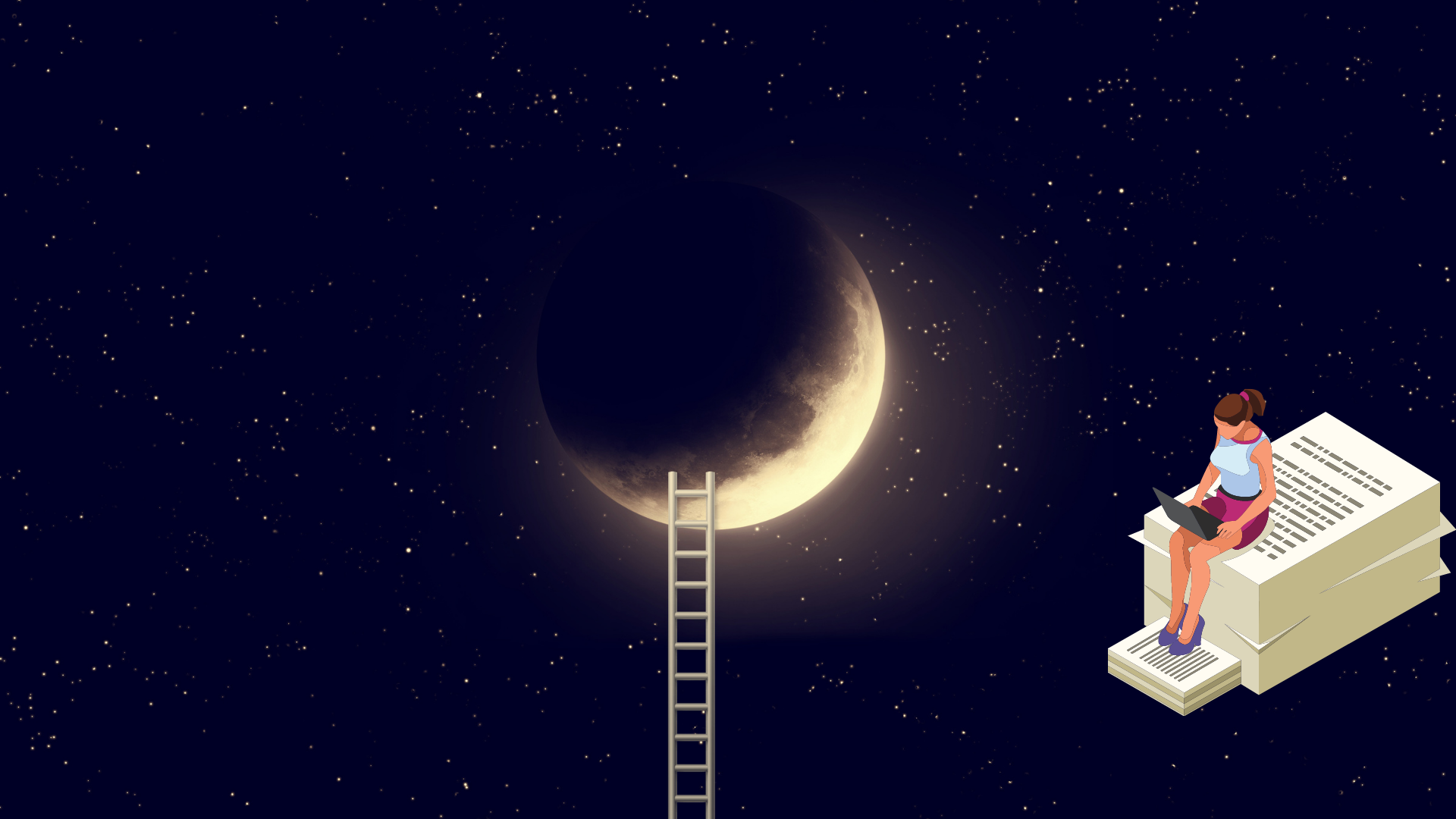 CONCLUSION:

The number of students with no grade in all learning area is greater than the number of students with passing grade.